長期収載品の選定療養
保険外併用療養費制度について
平成18年の法改正により創設（特定療養費制度から範囲拡大）
○　評価療養　
　・　先進医療
　・　医薬品、医療機器、再生医療等製品の治験に係る診療
　・　薬事承認後で保険収載前の医薬品、医療機器、
　　　再生医療等製品の使用
　・　薬価基準収載医薬品の適応外使用
　　　　（用法・用量・効能・効果の一部変更の承認申請がなされたもの）
　・　保険適用医療機器、再生医療等製品の適応外使用
　　　　（使用目的・効能・効果等の一部変更の承認申請がなされたもの）
　・　プログラム医療機器の使用
　　　　（薬事の第１段階承認後のもの、チャレンジ申請で再評価を目指すもの）
○　保険診療との併用が認められている療養
①　評価療養
保険導入のための評価を行うもの
②　患者申出療養
③　選定療養　　　　　　保険導入を前提としないもの
保険外併用療養費の仕組み
基礎的部分
上乗せ部分
（入院基本料など保険適用部分）
（保険適用外部分）
○　患者申出療養
保険外併用療養費
（医療保険で給付）
患者から
料金徴収可
○　選定療養　
　・　特別の療養環境　　（差額ベッド） 
　・　予約診療　　　　　　　　　　　　　
　・　時間外診療　　　  
　・　大病院の初診
　・　大病院の再診
　・　180日以上の入院
　・　制限回数を超える　　　医療行為
・　歯科の金合金等　
　・　金属床総義歯　
　・　小児う蝕の指導管理 　　　 　　
　・　水晶体再建に使用する
　　　多焦点眼内レンズ
　・　保険適用期間終了後の
　　　プログラム医療機器
　・　間歇スキャン式持続血糖測定器
　・　精子の凍結及び融解
　・　長期収載品
自己負担（３割負担等）
※　保険外併用療養費においては、患者から
　 　　　料金徴収する際の要件（料金の掲示等）を
　         明確に定めている。
2
2
[Speaker Notes: 評価療養に入ると法改正事項じゃなくなるからなのと、評価療養と一緒というのは、議論の始まりから考えると規制改革会議が飲まなかったから、患者申出療養は評価療養に入らなかった。]
令和５年12月８日
第172回社会保障審議会医療保険部会　資料１（改）
選定療養の対象品目（イメージ）
〇　選定療養の対象となる長期収載品の品目の範囲については、後発医薬品上市後、徐々に後発品に置換えが進むという実態を踏まえ、次の観点から検討。
①　長期収載品の薬価ルールにおいては後発品上市後５年から段階的に薬価を引き下げることとしている。この点を参考に、後発品上市後５年を経過した長期収載品については対象（※）としてはどうか。
②　また、後発品上市後５年を経過していなくても、置換率が50%に達している場合には、後発品の選択が一般的に可能な状態となっていると考えられ、選定療養の対象としてはどうか。
※　ただし、置換率が極めて低い場合（市場に後発医薬品がほぼ存在しない場合）については、対象外。
置換率
高
上市後５年未満・置換率50%以上
選定療養
（対象成分数：約６０）
上市後5年以上・置換率50％以上
選定療養
（対象成分数：約４５０）
後発品
収載年
後発品上市
上市後5年
置換率50％
特許期間
再審査期間
後発品への置換え期間
長期収載品の後発品価格への引下げ期間
新
旧
上市後５年以上・置換率50％未満
選定療養
（対象成分数：約２００）
上市後5年未満・置換率50％未満
選定療養対象外
（対象成分数：約３０）
5年
低
3
※　令和５年度薬価調査を踏まえ作成
長期収載品（後発医薬品のある先発医薬品）の保険給付の在り方の見直し
見直しの経緯
●　背景
・　国民医療費は年々増加傾向にあるところ、そのうち約２割は薬剤費が占めている。
・　また、我が国の創薬力強化に向けて、イノベーションを推進するとともに、ドラッグ・ラグ／ドラッグ・ロスの解消を実現していくために、薬価上の措置を講じつつ、研究開発型ビジネスモデルへの転換を促進することが必要な状況。
・　後発医薬品に関しては、置換率が８割程度（数量ベース）となるなど、相当程度定着が進む一方で、金額ベースでは５割程度にとどまっている。安定供給を前提としつつ、従来とは異なるアプローチで更なる後発医薬品への置換を進めていく必要がある。
・　さらに、後発医薬品を中心とした安定供給の課題を解消するため、後発医薬品企業の産業構造の転換を促すとともに、医療上必要性の高い品目の安定供給の確保も不可欠。
　
●　経済財政運営と改革の基本方針2023（骨太方針2023）（令和５年６月16日閣議決定）での記載
２．持続可能な社会保障制度の構築
　創薬力強化に向けて、革新的な医薬品、医療機器、再生医療等製品の開発強化、研究開発型のビジネスモデルへの転換促進等を行うため、保険収載時を始めとするイノベーションの適切な評価などの更なる薬価上の措置、･･･を推進する。･･･医療保険財政の中で、こうしたイノベーションを推進するため260、長期収載品261 等の自己負担の在り方の見直し、検討を進める。
260 ＧＤＰに占める日本の医薬品等の支出は他の先進国よりも高い一方、世界の医療用医薬品の販売額における日本国内の販売額のシェアは低下しており、こうした状況の中で国民負担の軽減とイノベーションの推進を両立する観点から、中長期的な薬剤費の在り方の議論も含めて、取組を進める必要がある。
261 後発医薬品への置換えは数量ベースで約８割に達しようとしているが、金額ベースでは約４割と諸外国と比較しても低い水準。
見直しの目的
保険料や税金でまかなわれる医療保険の負担の上昇を抑え、将来にわたり国民皆保険を守っていくため、長期収載品（※１）の処方等について選定療養（※２）の仕組みを導入することにより、後発医薬品への置換えを進める。
（※１）長期収載品とは、後発医薬品のある先発医薬品のこと。このうち、①後発医薬品上市後５年を経過した長期収載品、②（後発医薬品上市後５年を経過していなくても、）置換率が50％に達している長期収載品について、今回の選定療養の対象としている。
（※２）選定療養とは、患者の快適性・利便性に係るもの等として、保険診療との併用が認められている療養の一つ（例：差額ベッド代、大病院の初診）。選定療養を受ける場合、療養全体にかかる費用のうち、基礎的部分（例：初再診料）は保険給付対象、特別の料金に係る部分は全額自己負担となる。
令和６年度診療報酬改定　Ⅰ－３　医薬品産業構造の転換も見据えたイノベーションの適切な評価や医薬品の安定供給の確保等－①
長期収載品の保険給付の在り方の見直し
医療保険財政の中で、イノベーションを推進する観点から、長期収載品について、保険給付の在り方の見直しを行うこととし、選定療養の仕組みを導入する。※準先発品を含む。
保険給付と選定療養の適用場面
長期収載品の使用について、 ①銘柄名処方の場合であって、患者希望により長期収載品を処方・調剤した場合や、②一般名処方の場合は、選定療養の対象とする。

ただし、①医療上の必要性があると認められる場合（例：医療上の必要性により医師が銘柄名処方（後発品への変更不可）をした場合）や、②薬局に後発医薬品の在庫が無い場合など、後発医薬品を提供することが困難な場合については、選定療養とはせず、引き続き、保険給付の対象とする。
選定療養の対象品目の範囲
後発医薬品上市後、徐々に後発品に置換えが進むという実態を踏まえ、
①　長期収載品の薬価ルールにおいては後発品上市後５年から段階的に薬価を引き下げることとしている。この点を参考に、後発品上市後５年を経過した長期収載品については選定療養の対象（※）とする。
　※　ただし、置換率が極めて低い場合（市場に後発医薬品がほぼ存在しない場合）については、対象外とする。
②　また、後発品上市後５年を経過していなくても、置換率が50%に達している場合には、後発品の選択が一般的に可能な状態となっていると考えられ、選定療養の対象とする。
保険給付と選定療養の負担に係る範囲
選定療養の場合には、長期収載品と後発品の価格差を踏まえ、後発医薬品の最高価格帯との価格差の４分の３までを保険給付の対象とする。

選定療養に係る負担は、医療上の必要性等の場合は長期収載品の薬価で保険給付されることや、市場実勢価格等を踏まえて長期収載品の薬価が定められていることを踏まえ、上記価格差の4分の１相当分とする。
選定療養の場合の保険給付の範囲（イメージ）
○選定療養の場合には、長期収載品と後発品の価格差を踏まえ、後発医薬品の最高価格帯との価格差の４分の３までを保険
　 給付の対象とする。
○選定療養に係る負担は、医療上の必要性等の場合は長期収載品の薬価で保険給付されることや、市場実勢価格等を踏　
　まえて、長期収載品の薬価が定められていることを踏まえると、上記価格差の4分の１相当分とする。
長期収載品の薬価（※）
20円
患者負担
選定負担
27.5円
（額のイメージ）
１割負担の場合
（額のイメージ）
３割負担の場合
選定負担
27.5円
180円
長期収載品の薬価（※）
10円
患者負担
(１割)
17.5円
30円
価格差
患者負担
(３割)
52.5円
選定療養
部分
選定療養
部分
患者負担
45円
患者負担
60円
90円
患者負担
80円
価格差
後発品の薬価
140円
保険外併用療養費
155円
保険外併用療養費
120円
70円
保険給付
後発品の薬価
患者負担
患者負担
保険給付
部分
保険給付
部分
保険給付
保険給付
保険給付
長期収載品
（200円）
長期収載品
（200円）
長期収載品
（200円）
後発品
（100円）
長期収載品
（200円）
後発品
（100円）
6
（※）長期収載品に係る薬価上のルールとしては、原則として、後発品上市から10年経過後、薬価を段階的に後発品価格まで引き下げ
令和６年10月からの医薬品の自己負担の新たな仕組み（イメージ図）
特別の料金
患者負担の
総額
患者負担
（３割等）
患者負担
（３割等）
患者負担
（３割等）
保険給付
保険給付
保険給付
先発医薬品
※患者の希望により、
先発医薬品が処方される場合
先発医薬品
後発医薬品
（ジェネリック医薬品）
令和６年10月からの医薬品の自己負担の新たな仕組み（イメージ図）
令和６年９月まで
令和６年10月以降
①医療上の必要等により、先発医薬品が処方される場合
保険給付の対象として、患者負担分（３割等）のみ徴収。

（例）ジスロマック錠 250mgに係る費用（※）　
　保険対象となる費用　　　　　： 960円
　　うち保険給付　（７割）　　　：672円
　　　　患者負担分（３割）　　　：288円
　⇒患者負担の総額　　　　　　：288円
先発医薬品が処方されているケース
＜処方内容＞
・ジスロマック錠250mg（内服薬）
（呼吸器感染症などの治療に広く使用されている抗生剤）
・１日１回（１回２錠）3日分


保険給付の対象として、患者負担分（３割等）のみ徴収。

（例）ジスロマック錠 250mgに係る費用（※）
　保険対象となる費用　　　　　：960円
　　うち保険給付　（７割）　　　：672円
　　　　患者負担分（３割）　　　：288円
　⇒患者負担の総額　　　　　　：288円
②後発医薬品（ジェネリック医薬品）が処方される場合
保険給付の対象として、患者負担分（３割等）のみ徴収。

（例）後発医薬品（アジスロマイシン錠 250mg）に係る費用（※）
　保険対象となる費用　　　　　：540円
　　うち保険給付　（７割）　　　：378円
　　　　患者負担分（３割）　　　：162円
　⇒患者負担の総額　　　　　　：162円
③患者の希望により、先発医薬品が処方される場合
患者負担分（３割等）のほか、選定療養の対象として「特別の料金」を　新たに徴収。

（例）ジスロマック錠 250mgに係る費用（※）
　選定療養を除く保険対象となる費用　　　　：840円
　　うち保険給付　（７割）　　　　　　　　　：588円
　　　　患者負担分（３割）　　　　　　　　　：252円
　選定療養の対象として特別の料金に係る費用：90円＋消費税
　⇒患者負担の総額　　　　　　　　　　　　： 351円
（※）例示の費用は、以下条件のもと試算したもの。
・ジスロマック錠 250mg（内服薬）、１日２錠 3日分に係る費用。患者の自己負担割合は３割。
・「厚労省マスタ」における該当行は以下のとおりとする（単位：円）。
　薬価：158.9、後発医薬品最高価格：90.5、先発医薬品と後発医薬品の価格差の4分の1：17.10、
　保険外併用療養費の算出に用いる価格：141.80
・なお、後発医薬品については、最高価格のものを用いて試算。
医療DXについて
医療DXとは
「医療DX令和ビジョン2030」厚生労働省推進チーム第１回（令和4年９月22日）資料１
DXとは
DXとは、「Digital Transformation（デジタルトランスフォーメーション）」の略称で、デジタル技術によって、ビジネスや社会、生活の形・スタイルを変える（Transformする）ことである。
（情報処理推進機構DXスクエアより）
医療DXとは
医療DXとは、保健・医療・介護の各段階（疾病の発症予防、受診、診察・治療・薬剤処方、診断書等の作成、診療報酬の請求、医療介護の連携によるケア、地域医療連携、研究開発など）において発生する情報やデータを、全体最適された基盤を通して、保健・医療や介護関係者の業務やシステム、データ保存の外部化・共通化・標準化を図り、国民自身の予防を促進し、より良質な医療やケアを受けられるように、社会や生活の形を変えることと定義できる。
研究開発
被保険者
資格確認
診療報酬
請求
疾病の
発症予防
診断書等
の作成
地域医療
連携
診察・治療
薬剤処方
クラウドを活用した業務やシステム、データ保存の外部化・共通化・標準化
医療ビッグデータ分析
カルテ情報
処方情報
調剤情報
診療報酬算定
モジュール
特定健診
情報
資格情報
電子カルテ
情報
診療情報
提供書
退院時サマリ
行政への届出
NDB
介護DB
公費負担医療DB
診療報酬
DX
オンライン資格確認
マイナポータル活用
電子カルテ情報の標準化等
10
令和６年度診療報酬改定における医療DXに係る全体像
医療DX推進体制整備加算により、マイナ保険証利用により得られる薬剤情報等を診察室等でも活用できる体制を整備するとともに、電子処方箋及び電子カルテ情報共有サービスの整備、マイナ保険証の利用率を要件とし、医療DXを推進する体制を評価する。（電子処方箋等は経過措置あり）
（新）医療DX推進体制整備加算
（新）医療情報取得加算
・医療DX推進の体制に関する事項等について、見やすい場所、　
　ウェブサイト等に掲示していること。
・一定程度以上のマイナ保険証の利用実績（R6.10～）　等
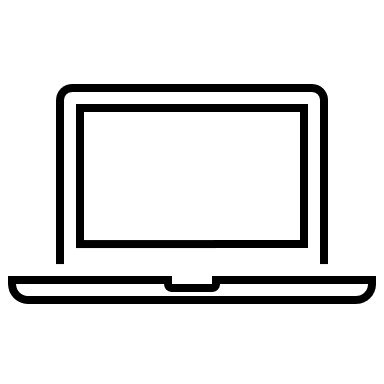 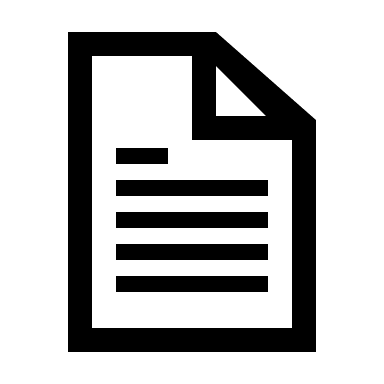 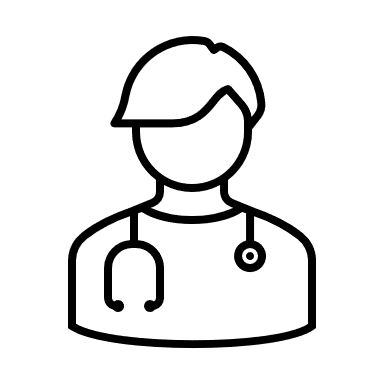 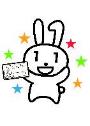 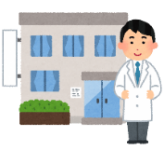 医師等
オンライン資格確認等システム
受付
閲覧
閲覧可
マイナンバー
カード
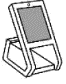 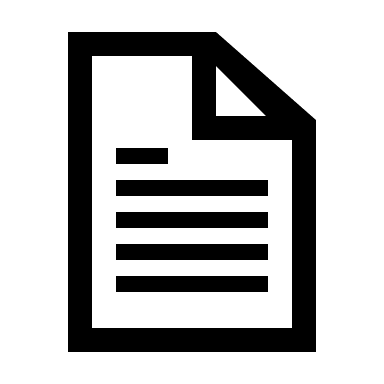 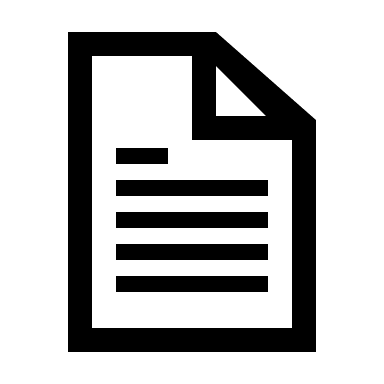 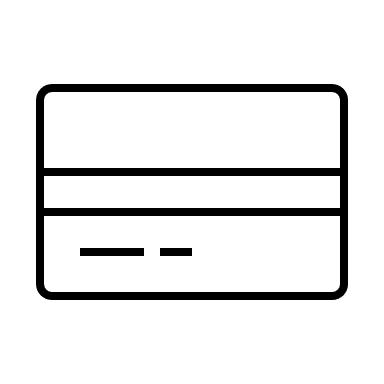 電子カルテ情報共有サービス
（体制整備加算では
R7年9月まで経過措置）
電子処方箋システム
（体制整備加算では
R7年3月まで経過措置）
訪問した医療関係者の
モバイル端末で読み込み
閲覧
マイナ
ポータル
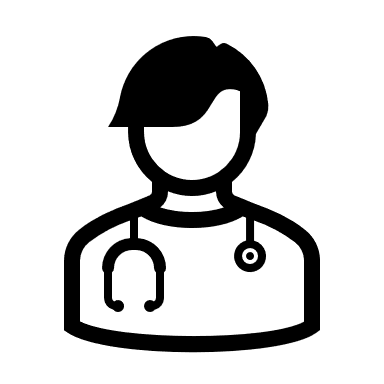 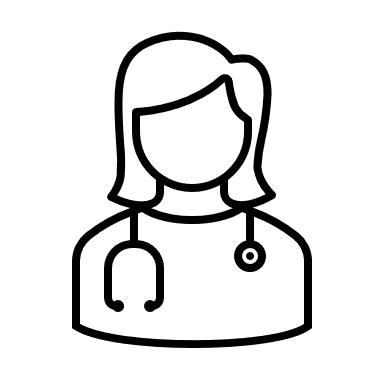 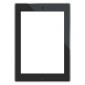 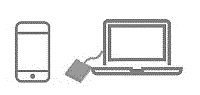 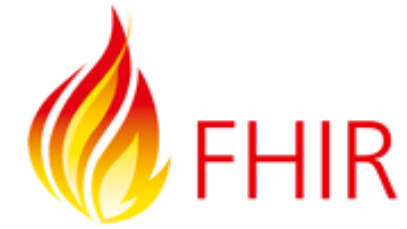 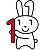 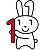 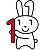 医師
看護師
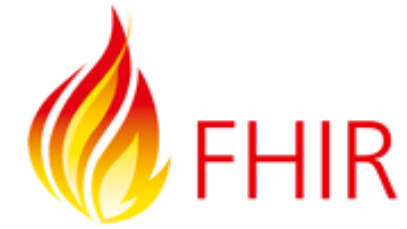 居宅同意取得型
Webサービス
救急現場への導入を要件化
急性期充実体制加算・総合入院体制加算
・救命救急入院料１
（救急時医療情報閲覧機能の評価）
（新）在宅医療ＤＸ情報活用加算　　　
（新）訪問看護医療ＤＸ情報活用加算　
（新）在宅医療ＤＸ情報活用加算（歯科）
※答申書附帯意見　令和6年12月2日から現行の健康保険証の発行が終了することを踏まえ、令和6年度早期より、医療情報取得加算による適切な情報に基づく診療の在り方について見直しの検討を行うとともに、医療DX推進体制整備加算について、今後のマイナンバーカードの利用実態及びその活用状況を把握し、適切な要件設定に向けた検討を行うこと。
11
２-１.令和６年度診療報酬改定におけるマイナ保険証利用等に関する診療報酬上の評価（イメージ）
《現行》
《見直しイメージ》
マイナンバーカードや問診票を利用し、
「診療情報取得・活用体制の充実」を評価
＜調剤＞
・マイナ保険証　利用なし　３点（６月に１回） 
・マイナ保険証　利用あり　１点（６月に１回）
同じ点数で継続
　＜調剤＞　　　　　　　　　
　・マイナ保険証 利用なし ３点（６月に１回）
　・マイナ保険証 利用あり １点（６月に１回）
・マイナンバーカードを常時携帯する者が約４割となっている現状を踏まえると、医療現場における利用勧奨が重要。
Ｒ６.６
Ｒ６.12
【医療DX推進体制整備加算】
マイナ保険証、電子処方箋などの「医療DX推進体制」を評価　　　　　　　　　　　　　　　

調剤　４～７点

施設要件（例）
①マイナ保険証での取得情報を活用して調剤できる体制【R6.6～】
②マイナ保険証の利用勧奨の掲示【R6.6～】
③マイナ保険証利用実績が一定程度（●％）以上であること【R6.10～】
④電子処方箋を受け付ける体制【R7.4～】
⑤電子的な調剤録・薬剤服用歴の管理体制【R6.6～】
⑥電子カルテ情報共有サービスを活用できる体制【R7.10～】
 
　　　　　　　　　　　　　　　　　　　　　　　　　　　　など
【医療情報・システム基盤整備体制充実加算】
【医療情報取得加算】
※答申書付帯意見
令和６年12月２日から現行の健康保険証の発行が終了することを踏まえ、令和６年度早期より、医療情報取得加算による適切な情報に基づく診療の在り方について見直しの検討を行うとともに、医療DX推進体制整備加算について、今後のマイナンバーカードの利用実態及びその活用状況を把握し、適切な要件設定に向けた検討を行うこと。
利用率増加に応じた支援金
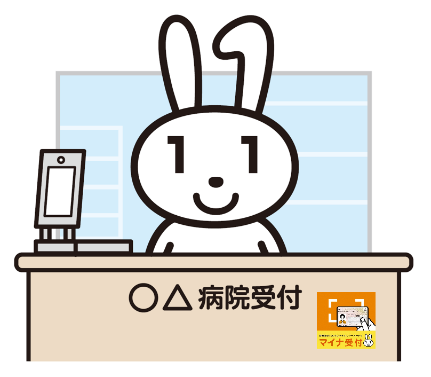 ○△薬局受付
12
12
医療DXの推進による医療情報の有効活用の推進②
オンライン資格確認により取得した診療情報・薬剤情報を調剤に実際に活用可能な体制を整備し、また、電子処方箋及び電子カルテ情報共有サービスを導入し、質の高い医療を提供するため医療DXに対応する体制を確保している場合の評価を新設する。

（新）　医療DX推進体制整備加算（調剤基本料）　４～７点（月に１回）

［算定要件］
　医療DX推進に係る体制として別に厚生労働大臣が定める施設基準に適合しているものとして地方厚生局長等に届け出た保険薬局において調剤を行った場合は、医療DX推進体制整備加算として、月１回に限り所定点数に加算する。

［主な施設基準］
療養の給付及び公費負担医療に関する費用の請求に関する命令（昭和51年厚生省令第36号）　　　　　　　　　　　　　　　　　　　第１条に規定する電子情報処理組織の使用による請求を行っていること。 
(2)　健康保険法第３条第13項に規定する電子資格確認を行う体制を有していること。 
(3)　保険薬剤師が、オンライン資格確認を通じて取得した薬剤情報、特定健診情報等を閲覧又は活用し、　　　　　　　　　　　　　　　　　　　　　　　　　　　　　調剤、服薬指導等を行う体制を有していること。 
(4)　電子処方箋を受け付ける体制を有していること。
　　（紙の処方箋を受け付け、調剤した場合を含めて、調剤結果を電子処方箋管理サービスに登録する。）
(5)　電磁的記録による調剤録及び薬剤服用歴の管理の体制を有していること。
　　（オンライン資格確認、薬剤服用歴等の管理、レセプト請求業務等を担う
　　　当該薬局内の医療情報システム間で情報の連携が取られていることが望ましい。）
(6)　電子カルテ情報共有サービスにより取得される診療情報等を活用する体制を有していること。 
(7)　マイナンバーカードの健康保険証利用の使用について、実績を一定程度有していること。 
(8)　医療DX推進の体制に関する事項及び質の高い調剤を実施するための十分な情報を取得し、　　　　　　　　　　　　　　　　　　　　　及び活用して調剤を行うことについて、当該保険薬局の見やすい場所及びウェブサイト等に掲示していること。
(9)　マイナポータルの医療情報等に基づき、患者からの健康管理に係る相談に応じる体制を有していること（加算３を除く）。

［経過措置］(1)　令和７年３月31日までの間に限り、（４）に該当するものと見なす。
(2)　令和７年９月30日までの間に限り、（６）に該当するものと見なす。
(3)　（７）については、令和６年10月１日から適用する。
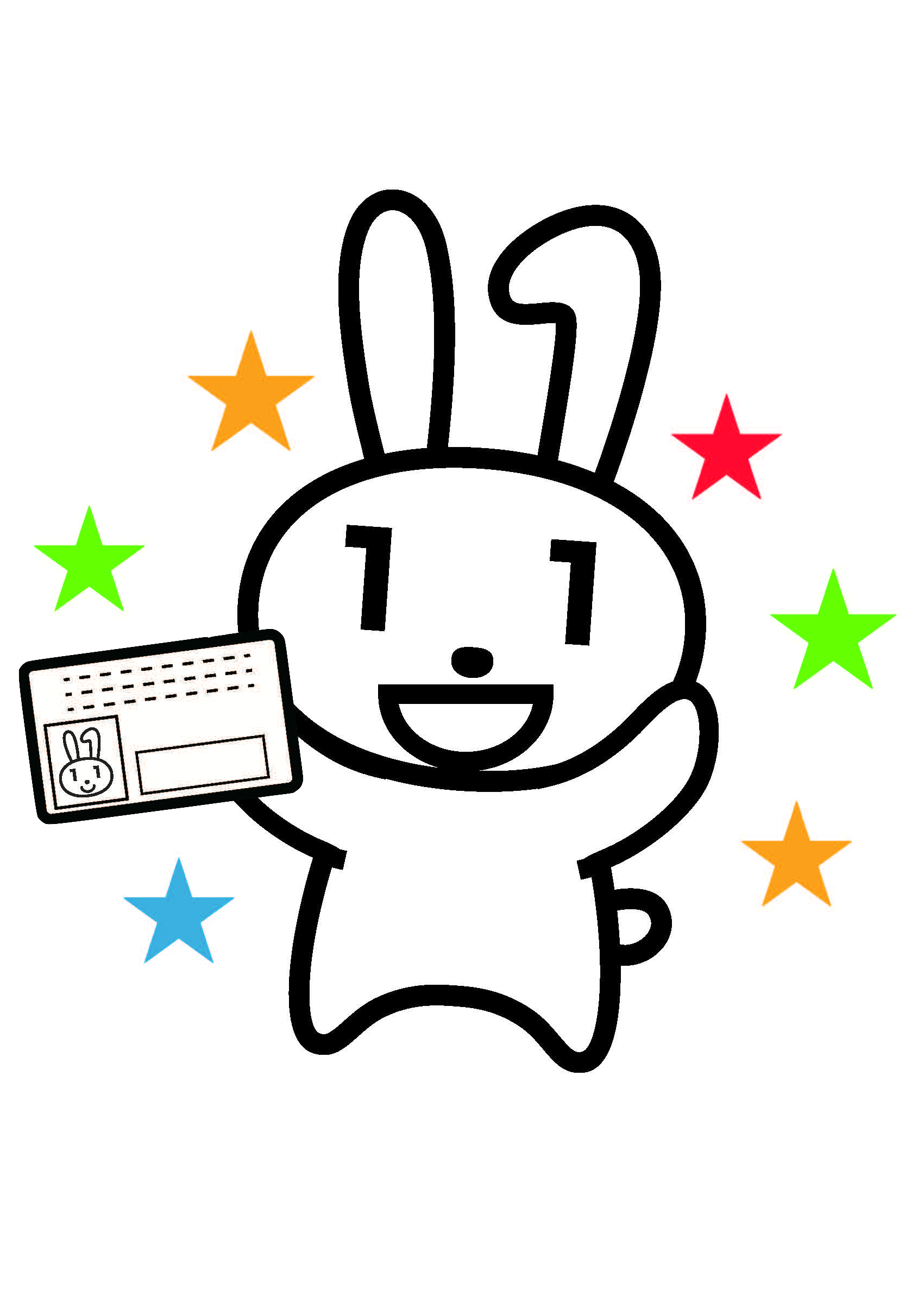 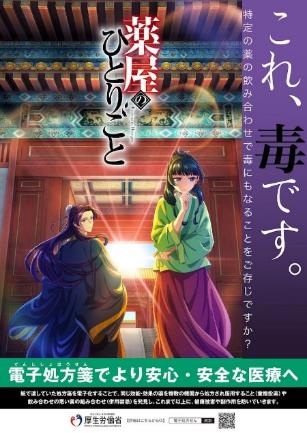 13
医療DX推進体制整備加算及び医療情報取得加算の見直し
中医協　総－９
６．７．１７
令和６年６月～９月
令和６年10月～
医療DX推進体制整備加算
医療DX推進体制整備加算１　　　　 １１点
医療DX推進体制整備加算１（歯科） 　９点
医療DX推進体制整備加算１（調剤） 　７点
　　[施設基準（医科医療機関）] （要旨）
（６）マイナンバーカードの健康保険証利用について、十分な実績を有していること。
（新）マイナポータルの医療情報等に基づき、患者からの健康管理に係る相談に応じること。

医療DX推進体制整備加算２　　　　 １０点
医療DX推進体制整備加算２ （歯科）　８点
医療DX推進体制整備加算２ （調剤）　６点
　　[施設基準（医科医療機関）] （要旨）
（６）マイナンバーカードの健康保険証利用について、必要な実績を有していること。
（新）マイナポータルの医療情報等に基づき、患者からの健康管理に係る相談に応じること。

医療DX推進体制整備加算３　　　　 　８点
医療DX推進体制整備加算３（歯科） 　６点
医療DX推進体制整備加算３（調剤） 　４点
　　[施設基準（医科医療機関）] （要旨）
（６）マイナンバーカードの健康保険証利用について、実績を有していること。
医療DX推進体制整備加算　　　　　　８点
医療DX推進体制整備加算（歯科） 　  ６点
医療DX推進体制整備加算（調剤）      ４点
※初診時に所定点数を加算

[施設基準（医科医療機関）] （要旨）
～中略～
（６）マイナンバーカードの健康保険証利用について、実績を一定程度有していること。（令和６年10月１日から適用）
※　適用時期の３月前のレセプト件数ベースマイナ保険証利用率を用いる。ただし、令和６年10月～令和７年１月は、適用時期の２月前のオンライン資格確認件数ベースマイナ保険証利用率を用いることもできる。
※　令和７年４月以降のマイナ保険証利用率の実績要件は、附帯意見を踏まえ、本年末を目途に検討、設定。
医療情報取得加算
令和６年６月～11月
令和６年12月～
初診時　医療情報取得加算１（現行の保険証の場合）　　　 ３点
　　　　医療情報取得加算２（マイナ保険証の場合） 　　　１点
再診時（３月に１回に限り算定）
医療情報取得加算３（現行の保険証の場合） 　　   ２点
医療情報取得加算４（マイナ保険証の場合） 　　　１点

調剤時（６月に１回に限り算定）
　　　　医療情報取得加算１（現行の保険証の場合）　　　 ３点
　　　　医療情報取得加算２（マイナ保険証の場合） 　　　１点
初診時　医療情報取得加算　　　　　　１点
再診時（３月に１回に限り算定）
　医療情報取得加算　　　　　　　　　１点

調剤時（12月に１回に限り算定）
　医療情報取得加算　　　　　　　　　１点
14
マイナ保険証に関する現状
①マイナンバーカードの保有状況
※（　）内は１月末時点
取得
マイナンバーカードの保有者
10月末：9,449万人（ 9,168万人）、全人口の75.7% （73.1％）
デジタル庁の数字
保有率向上
②マイナ保険証の登録状況
※（　）内は１月末時点
登録
マイナ保険証の登録者
10月末：7,747万人（ 7,143万人）、カード保有者の82.0%（ 77.9% ）
登録率向上
基金の数字
③マイナンバーカードの携行状況
※（　）内は２月時点
携行
マイナンバーカードの携行者
携行率向上
厚労国民アンケ
8月： カード保有者の約50％（約40％）
④マイナ保険証の利用状況
※（　）内は２月時点
利用
マイナンバーカード保有者の
利用経験（Web調査）
8月：約5人に2人（約4人に1人）
厚労国民アンケ
利用率向上
マイナ保険証の利用実績
10月：3,412万件（838万件）、15.67%（4.99%）
※（　）内は２月時点
利用人数は実数。受診者は推計（調査課）
（参考）マイナ保険証の利用者数（10月）：1,657万人、（同月の医療機関受診者（マイナ保険証登録者）に占める割合は39.6%（推計値））
7,747万人
カード保有者の約40%
9,449万人
カード保有者の約50%
12,488万人
（マイナ保険証登録者）
（カード保有者）
（R6.1.1時点の住基人口）
（マイナ保険証の利用経験がある者）
（マイナ保険証の携行者）
15
施設類型別のマイナ保険証利用率の推移
16
電子処方箋とは
電子処方箋とは、オンライン資格確認等システムを拡張し、現在紙で行われている処方箋の運用を、電子で実施する仕組み。オンライン資格確認等システムで閲覧できる情報を拡充し、患者が直近処方や調剤をされた内容の閲覧や、当該データを活用した重複投薬等チェックの結果確認が可能に。（令和５年（2023年）１月～運用開始）
Step⑤本人確認／同意
Step①本人確認／同意
Step④情報の閲覧
マイナンバーカード
マイナンバーカード
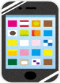 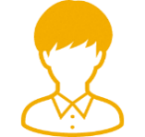 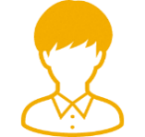 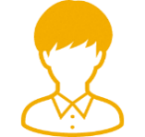 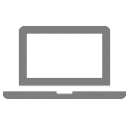 マイナポータルや
電子版お薬手帳アプリ
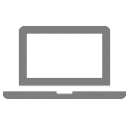 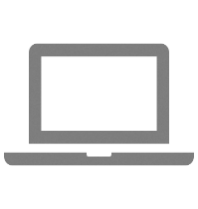 患者
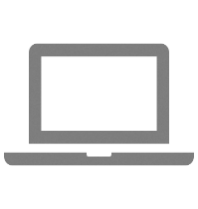 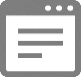 患者
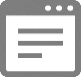 患者
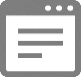 健康保険証
健康保険証
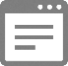 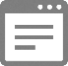 Step⑥処方箋の取得
Step⑦処方・調剤された情報や          重複投薬チェック結果の参照
Step②処方・調剤された情報や
　　　 重複投薬チェック結果の参照
電子処方箋管理サービス
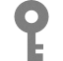 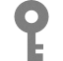 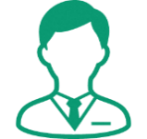 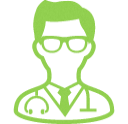 HPKI
HPKI
薬局システム
電子カルテシステムなど
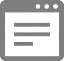 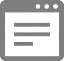 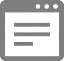 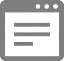 薬剤師
■医療DXの推進に関する工程表（令和5年6月2日医療DX推進本部決定）
医師・歯科医師
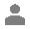 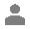 Step⑧調剤内容の登録
Step③処方箋の登録
すでに運用を開始している電子処方箋については、概ね全国の医療機関・薬局に対し、2025年3月までに普及させる。これにより、複数の医療機関に
   かかっている場合に、処方･調剤する薬剤と服用中の薬剤の重複の有無や、飲み合わせに問題がないか等について、医療機関や薬局が確認できるようになる。
■経済財政運営と改革の基本方針 2023（令和5年6月16日閣議決定）
オンライン資格確認等システム
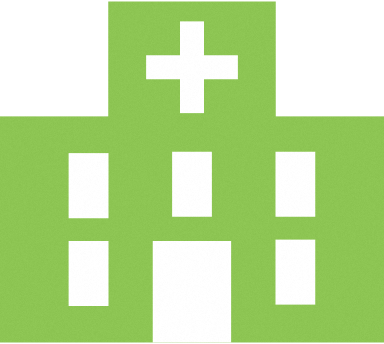 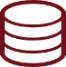 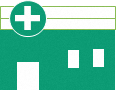 支払基金・国保中央会
薬局
病院・診療所
医療ＤＸ推進本部において策定した工程表に基づき、医療ＤＸの推進に向けた取組について必要な支援を行いつつ政府を挙げて確実に実現する。
2．病院・診療所でできるようになること
処方箋の事前送付が行えるようになるほか、丁寧な患者対応への注力や、医療機関・薬局間の円滑なコミュニケーション、より効果のある重複投薬等の抑制を行えるようになります。※1
重複投薬等の抑制
直近の患者情報を踏まえた診察・処方
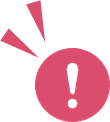 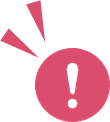 マイナンバーカードで患者本人の同意を得た場合は、オンライン資格確認等システムで参照できる情報に加え、複数の医療機関や薬局で直近に処方・調剤された情報の参照が可能になり、より患者に寄り添った対応を行うことができるようになります。











システム化により医師・歯科医師と薬剤師のコミュニケーションを円滑に行えるようになります。
医療機関・薬局を跨いだ情報共有により、より実効性のある重複投薬等の防止が可能になります。
直近、処方・調剤された内容により重複投薬等がないかチェックを実施
本人確認/同意
マイナンバーカード
本人確認/同意
A病院での処方情報
1週間前に別の病院にかかったとき、△△のお薬が出ていましたが、その後、症状はどうですか？
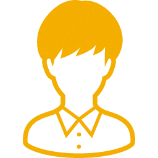 薬剤師とのコミュニケーションが円滑になった。
B歯科での処方情報
一昨日、別の症状で◇◇のお薬が出ているようなので、今日は◇◇のお薬は出さないでおきますね。
同意します。
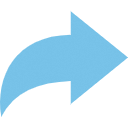 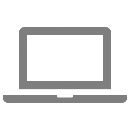 E薬局での調剤情報
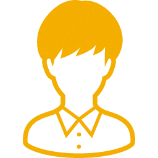 まだ少し続いています。
F薬局での調剤情報
患者
そうなんです、出されても飲み切れないところでした。
健康保険証
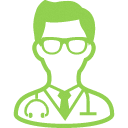 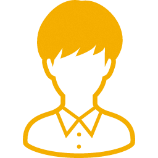 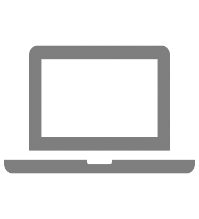 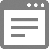 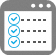 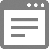 患者
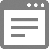 診察
医師・
歯科医師
マイナンバーカード
患者
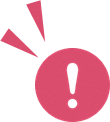 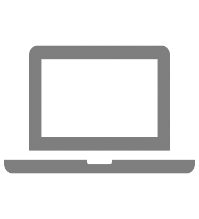 ※2
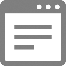 ◇◇錠は、□月×日に
A病院で処方されています。
医師・
歯科医師
薬剤師
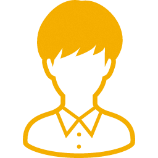 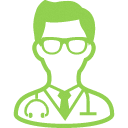 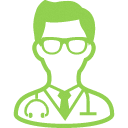 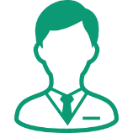 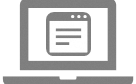 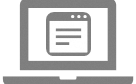 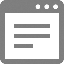 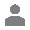 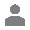 患者
医師・歯科医師
薬局
病院・診療所
※1 すべての医療機関・薬局に電子処方箋が普及した状態のイメージとなります。※2 受付方法（マイナンバーカード/健康保険証）問わず、重複投薬等チェックの結果を確認できますが、マイナンバーカードで受付を行った患者が過去のお薬の情報提供に同意した場合に限り、処方・調剤するお薬が過去のどのお薬と         重複投薬等にあたるかまで表示されます。口頭同意による薬剤情報の閲覧については、「電子処方箋追加機能の説明動画　令和５年12月更新版（医療機関向け）」3:15～6:12をご確認ください。
第20回医療等情報利活用ワーキンググループ（令和６年１月24日）資料２
３つの提供サービスの概要・メリット　「❷6情報閲覧サービス」の仕組み
6情報（傷病名・アレルギー・薬剤禁忌・感染症・検査・処方）を全国の医療機関等や患者本人が取得・閲覧できるサービス。医療機関が当該情報を閲覧するには、原則患者の閲覧同意（顔認証付きカードリーダー）が必要であり、一般外来の場合、閲覧できる時間は、同意後24時間以内とする。
保存管理
取得・閲覧
登録
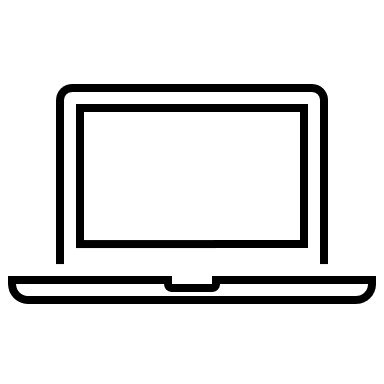 電子カルテ情報共有サービス
文書情報
電子カルテ等
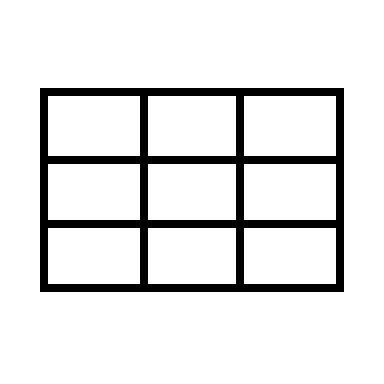 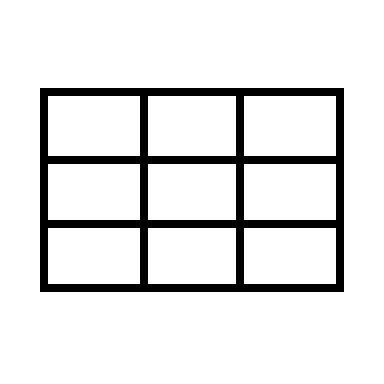 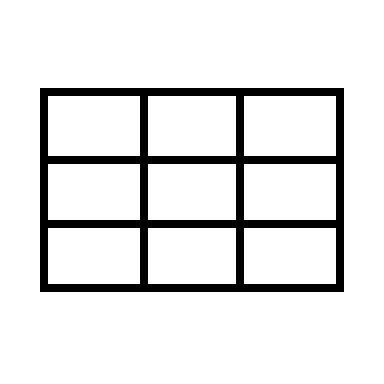 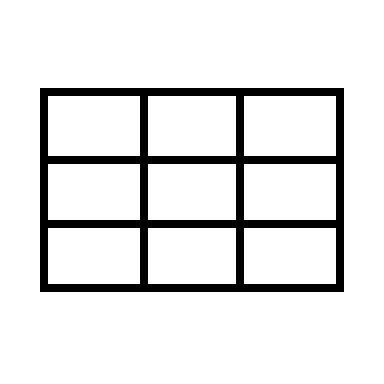 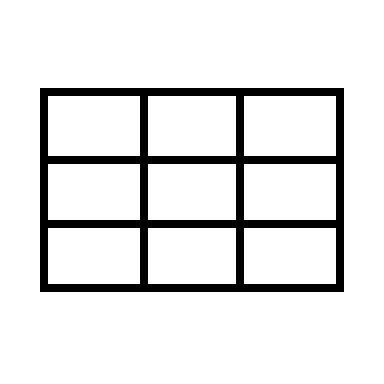 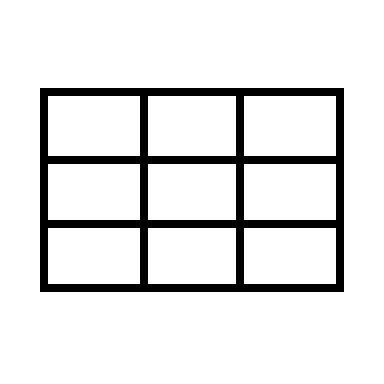 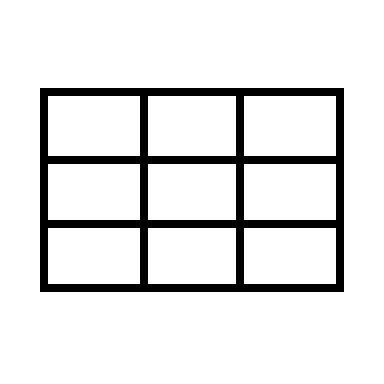 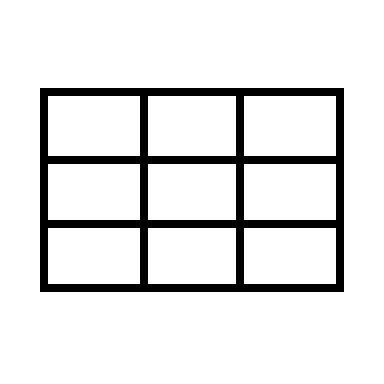 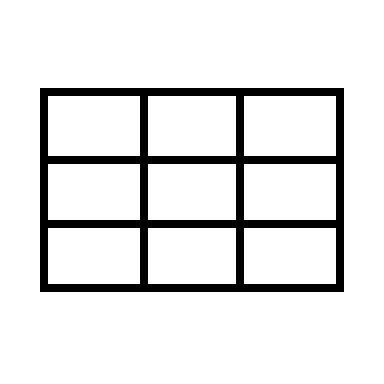 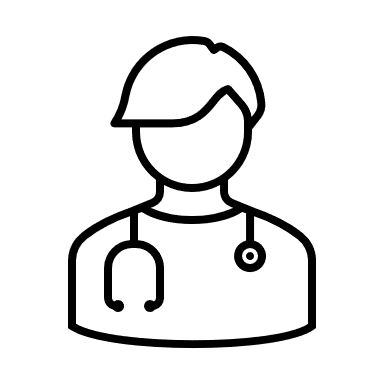 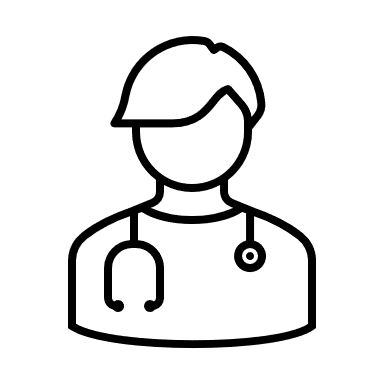 経由
全国の医療機関等
医療機関
医師等
医師等
受付
閲覧
5情報
6情報
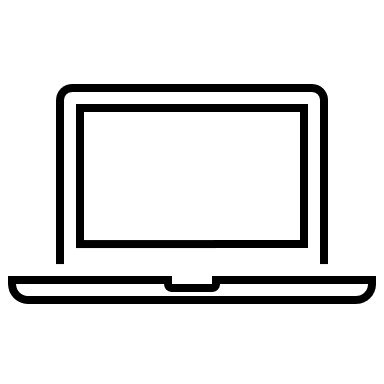 抽出
オンライン資格確認等システム
マイナンバー
カード
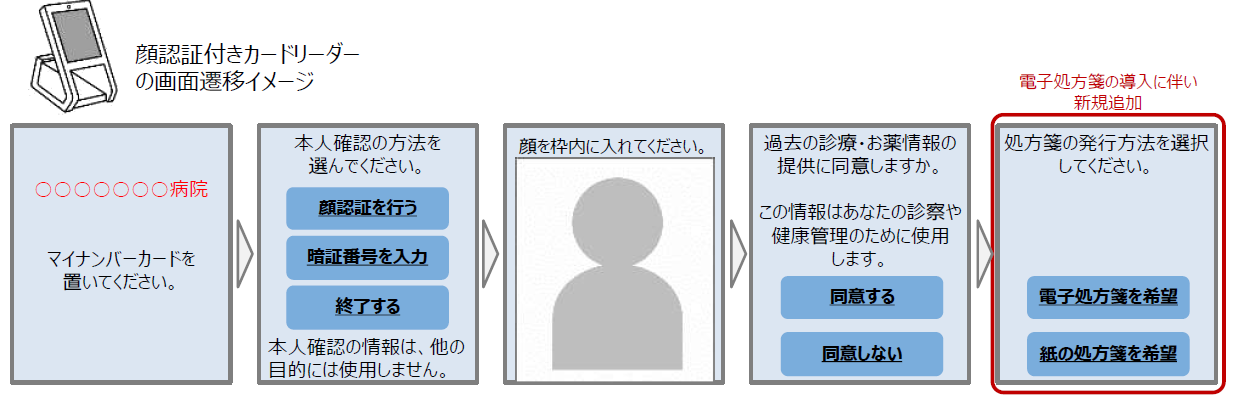 閲覧可
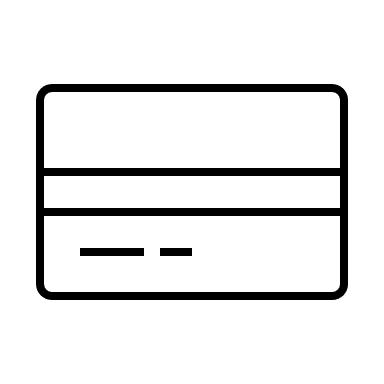 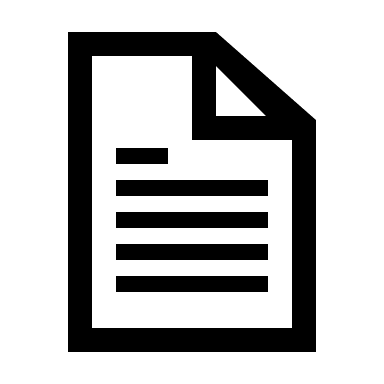 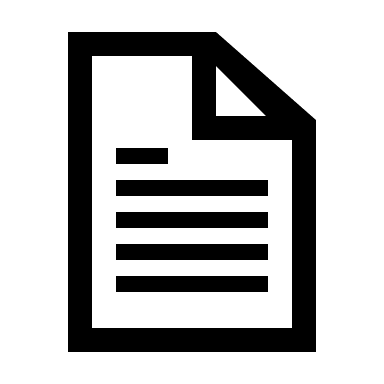 医療情報管理DB
顔認証付き
カードリーダー
6情報
自宅等
マイナ
ポータル
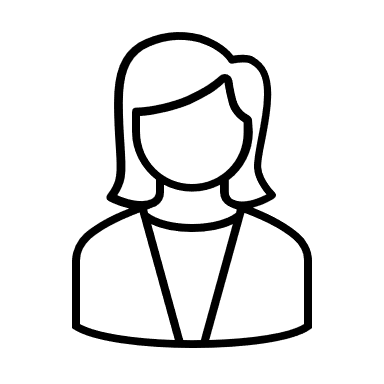 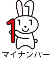 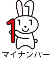 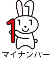 閲覧
わたしの情報
国民
メリット①
 患者の医療情報を踏まえた質の高い診療
問診や患者の申告と比べて正確な情報を得ることができ、救急時に利用できる情報の拡大や質の高い診療等への活用が可能になる。
メリット②
 患者本人の健康維持に貢献
患者自らが6情報を迅速に電子的に確認することができ、患者本人の健康状態の把握に貢献。
メリット③
 今後の更なる医療情報共有に貢献
本サービスが発展し更なる医療情報の共有が進めば、問診の効率化等の他、様々なサービスとの組み合わせによって患者の利便性向上も期待。
19
医療DXの推進に関する工程表〔全体像〕
第2回医療DX推進本部資料3
マイナンバーカードと健康保険証の一体化の加速等
保険医療機関等のオンライン資格確認の原則義務化
訪問診療等、柔道整復師・あん摩マッサージ指圧師・はり師・きゅう師の施術所等でのオンライン資格確認の構築
運用開始
○令和6年秋
・保険証廃止
運用開始
スマホからの資格確認の構築
運用開始
生活保護（医療扶助）のオンライン資格確認対応
医療機関・薬局間での共有・マイナポでの閲覧が可能な医療情報を拡大
全国医療情報プラットフォームの構築
電子処方箋
概ね全ての
医療機関・薬局で導入
電子処方箋を実施する医療機関・薬局を拡大
情報共有基盤の整備
共有等が可能な医療情報
の範囲の拡大
全国医療情報プラットフォームの基盤構築
（電子カルテ情報共有サービス（仮称）の整備）
運用開始
電子カルテ情報
診療情報提供書・退院時サマリーの交換
検査値〔生活習慣病、救急〕、アレルギー、薬剤禁忌、傷病名等を共有
順次、医療機関、共有する医療情報を拡大
救急時に医療機関等で患者の医療情報を閲覧できる
仕組みの整備
レセプト情報
運用開始し、普及
医療情報化支援基金の活用による電子カルテ情報の標準化を普及
本格実施
標準型電子カルテα版提供開始
医療機関・薬局間だけでなく、自治体、介護事業所と情報を共有、マイナポで閲覧に加え、申請情報の入力
下記について全国的に運用
・公費負担医療、地方単独医療費助成
・予防接種
・母子保健情報
・介護
・自治体検診
・感染症届出
自治体システムの標準化、共有すべき文書の標準化・クラウド化
業務運用の見直し
　医療機関・自治体との
　　　　　　情報連携基盤の整備
　実証事業
先行実施
国民に直接メリットがある機能を開始　⇒　⇒　⇒　機能・実施自治体を拡大
マイナポの申請サイトの改修
診断書等の自治体への電子提出の実現
順次、対象文書を拡大
民間PHR事業者団体等と連携したライフログデータ標準化、 医療機関実証、2025年大阪・関西万博も見据えたユースケース創出支援
順次、ユースケースを拡大
医療機関等のシステムについて、診療報酬の共通算定モジュールを通し、抜本的にモダンシステム化
マスタ及び電子点数表改善版の提供開始
マスタの開発・改善
電子点数表の改善
マスタ・コードの標準化の促進
提供拡大
➡ 医療機関・ベンダの負担軽減
本格実施
機能を更に追加しながら、
医療機関数を拡大
共通算定モジュールのα版提供開始
先行医療機関で実施、改善
順次、機能を追加
共通算定モジュールの設計・開発
20
➡ 医療機関・ベンダの更なる負担軽減